Using Moodle
What is Moodle?
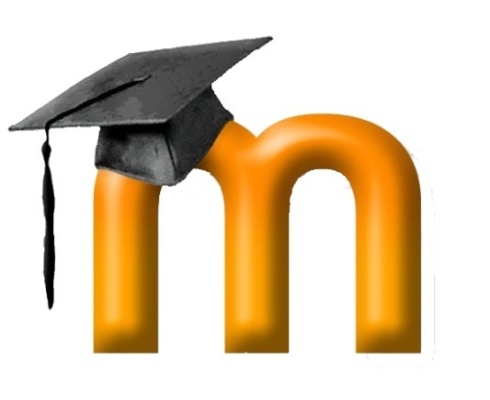 Face to face
teaching
Virtual
Learning
Environment
Moodle is:
A learning management system …
For  blended delivery …
With social constructivist pedagogy
Why Use Moodle?
Stimulates student-centred learning
Supports teaching and learning
Allows differentiation of task
Encourages collaboration
Simplifies reporting and assessment
Supports progression to university and life-long learning.
Moodle in Practice
1. Stimulates student-centred learning:
Forums
Community Resources
Student-produced material
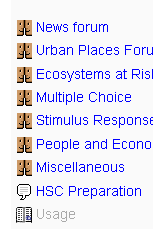 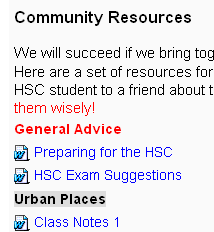 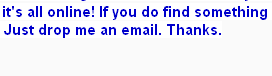 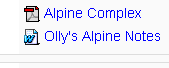 Moodle in Practice
2. Supports teaching and learning:
Centralised resources
Discussion facilities
Feedback
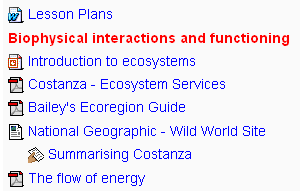 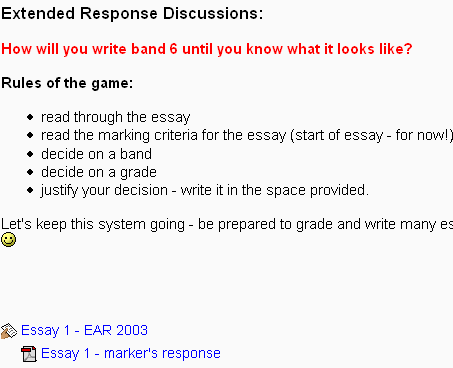 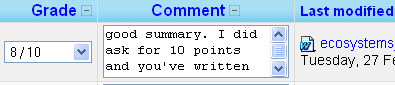 Moodle in Practice
3. Allows differentiation of tasks:
Individualised work
Grades and outcomes
Self-pacing
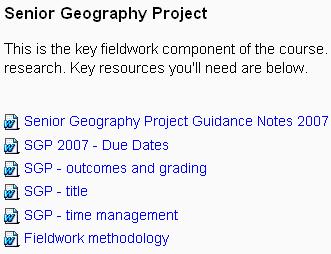 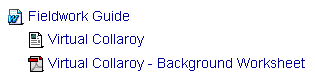 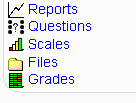 Moodle in Practice
4. Encourages collaboration:
Wiki
Group work
Community
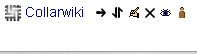 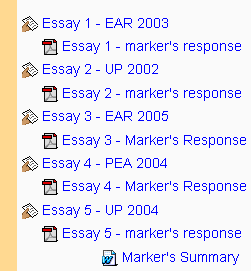 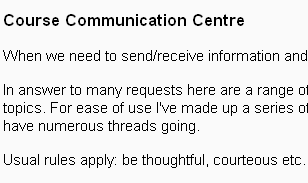 Moodle in Practice
5. Simplifies reporting and assessment:
Powerful  grade book
Student grade-emails
Customisable
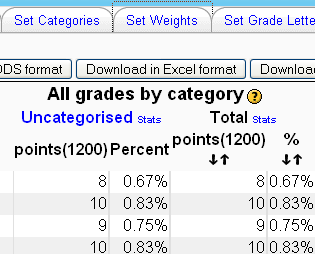 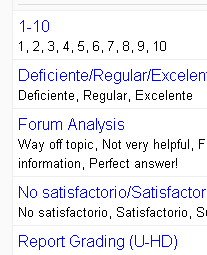 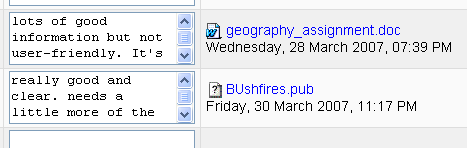 Moodle in Practice
6. Supports progression to university and life-long learning:
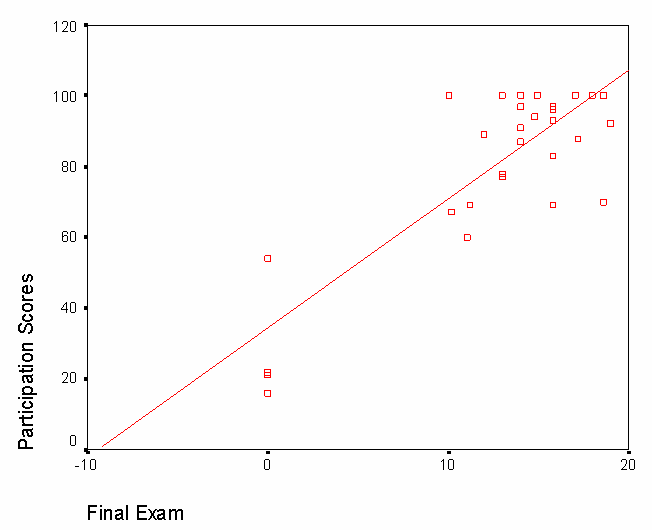 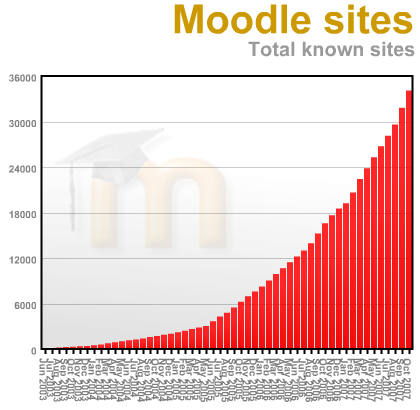 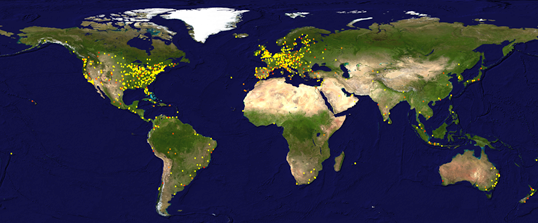 [Speaker Notes: Moodle sites – up to 35000
Map – deployment of Moodle to Oct 2007
Graph – study of participation vs grade score for use of VLE – 2005, Humboldt Uni, USA – Blackboard vs Moodle.]
To take-away:
Planning
Pedagogy
Progression
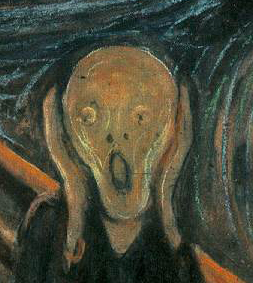 Life 
Before
Moodle
Thank you
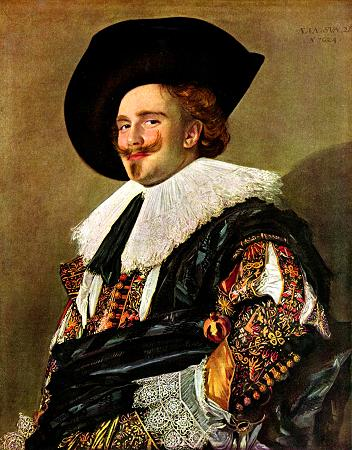 Life 
After
Moodle
© PSG 2007
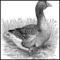